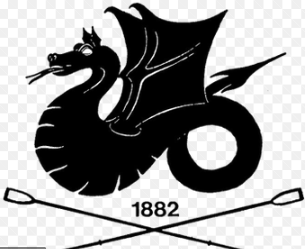 Leicester RC Circuits
Warm Up
5 Minutes
Get Ready
5
4
3
2
1
Squat (30 Sec)
Change to Press Up
Press Up (30 Sec)
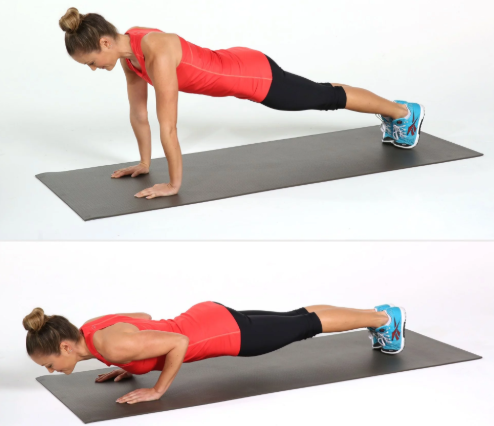 Change to Star Jumps
Star Jumps (30 Sec)
Change to Lunges
Lunge (30 Sec)
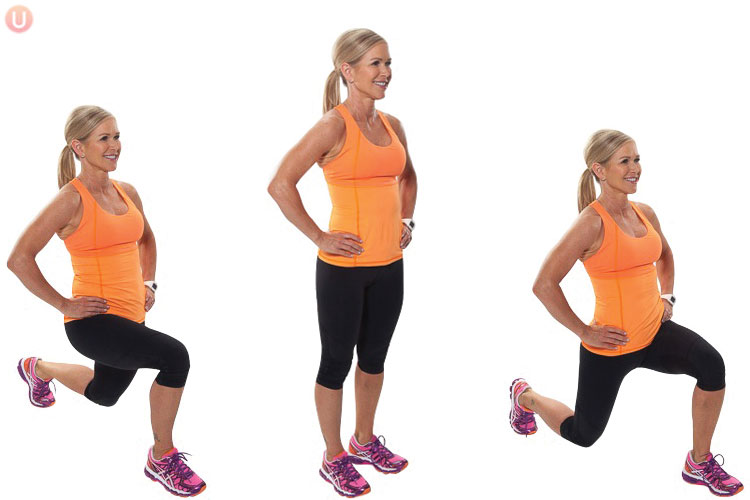 Change to Tricep Dip
Tricep Dip (30 Sec)
Change to Sit Ups
Sit Ups (30 Sec)
Change to Squat
Squat (30 Sec)
Change to Press Up
Press Up (30 Sec)
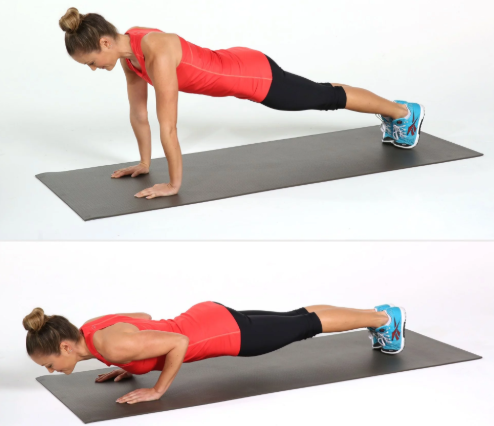 Change to Star Jumps
Star Jumps (30 Sec)
Change to Lunges
Lunge (30 Sec)
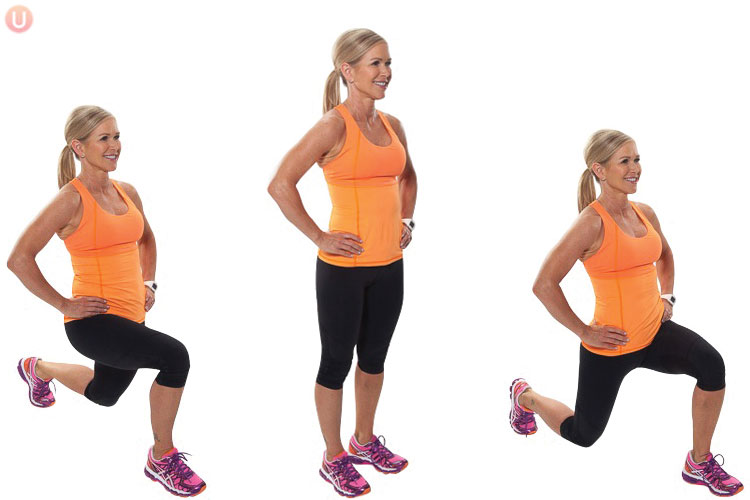 Change to Tricep Dip
Tricep Dip (30 Sec)
Change to Sit Ups
Sit Ups (30 Sec)
Change to Squat
Squat (30 Sec)
Change to Press Up
Press Up (30 Sec)
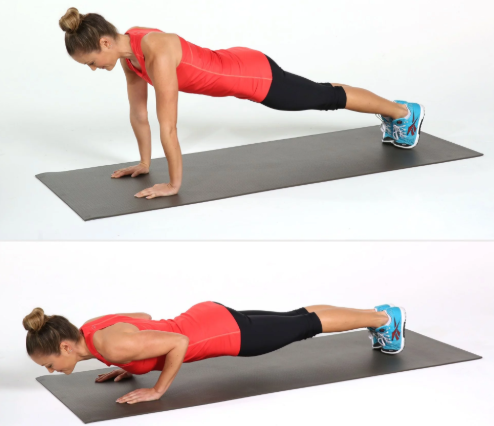 Change to Star Jumps
Star Jumps (30 Sec)
Change to Lunges
Lunge (30 Sec)
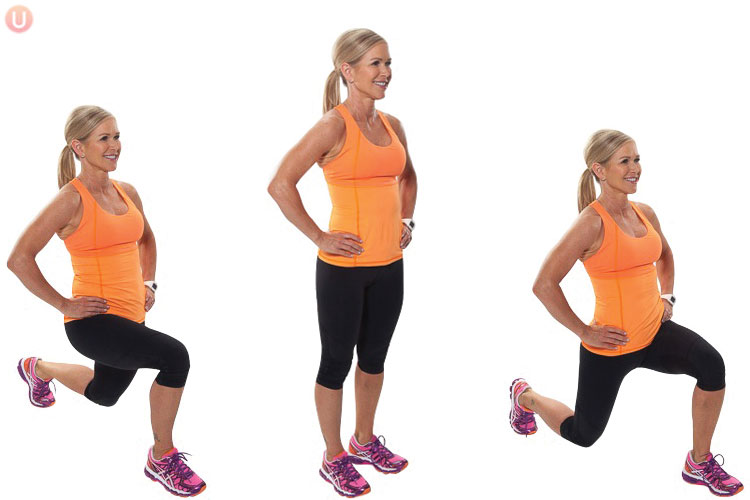 Change to Tricep Dip
Tricep Dip (30 Sec)
Change to Sit Ups
Sit Ups (30 Sec)
Change to Squat
Squat (30 Sec)
Change to Press Up
Press Up (30 Sec)
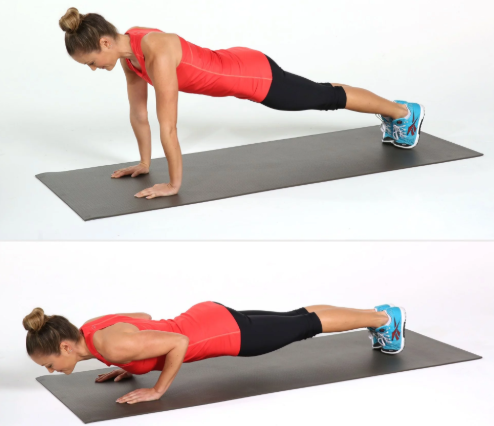 Change to Star Jumps
Star Jumps (30 Sec)
Change to Lunges
Lunge (30 Sec)
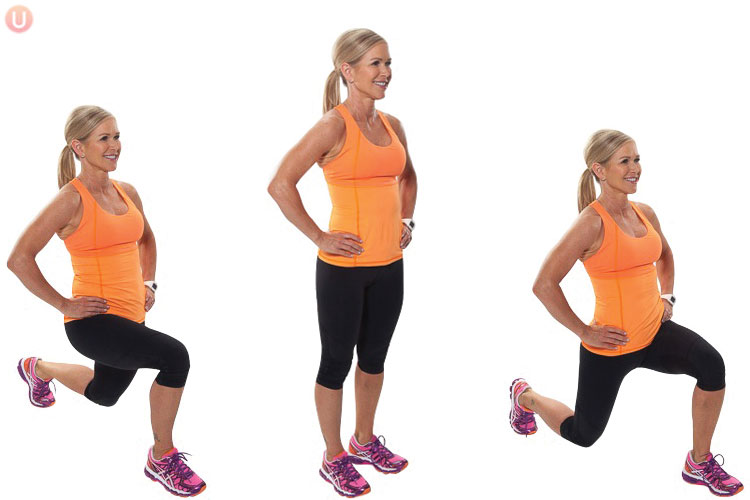 Change to Tricep Dip
Tricep Dip (30 Sec)
Change to Sit Ups
Sit Ups (30 Sec)
Change to Squat
Squat (30 Sec)
Change to Press Up
Press Up (30 Sec)
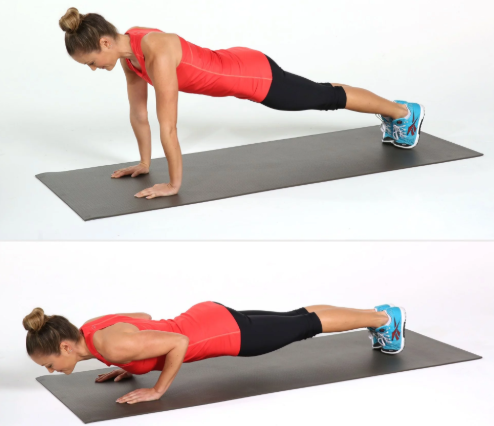 Change to Star Jumps
Star Jumps (30 Sec)
Change to Lunges
Lunge (30 Sec)
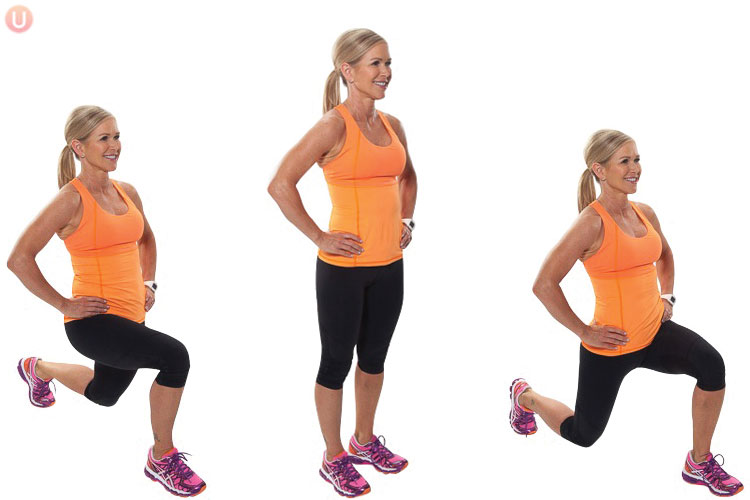 Change to Tricep Dip
Tricep Dip (30 Sec)
Change to Sit Ups
Sit Ups (30 Sec)
1 Min 30 Sec Rest
Change to Squat
Squat (30 Sec)
Change to Press Up
Press Up (30 Sec)
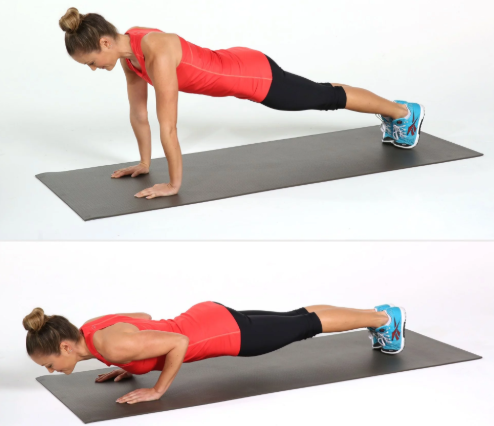 Change to Star Jumps
Star Jumps (30 Sec)
Change to Lunges
Lunge (30 Sec)
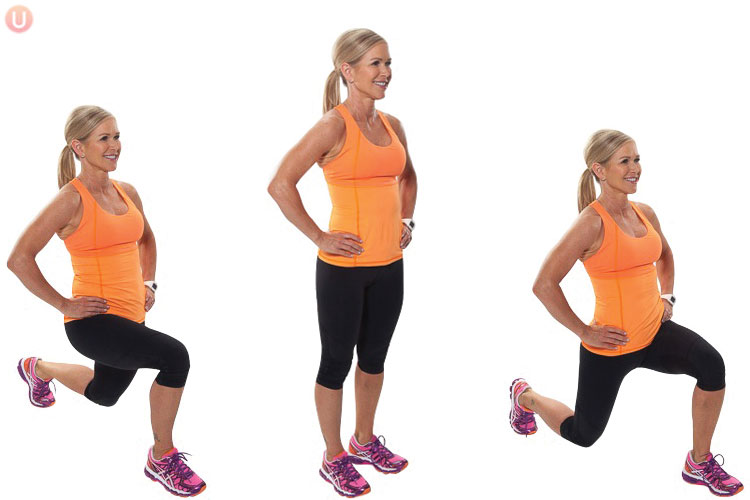 Change to Tricep Dip
Tricep Dip (30 Sec)
Change to Sit Ups
Sit Ups (30 Sec)
Change to Squat
Squat (30 Sec)
Change to Press Up
Press Up (30 Sec)
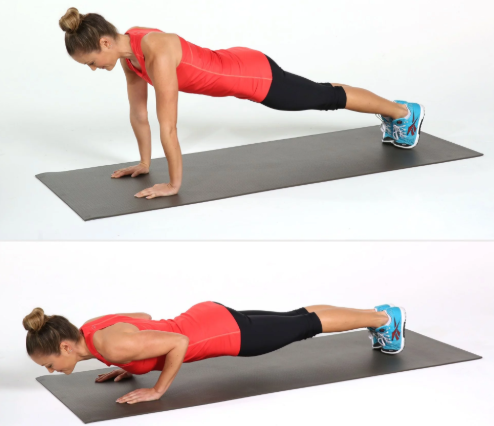 Change to Star Jumps
Star Jumps (30 Sec)
Change to Lunges
Lunge (30 Sec)
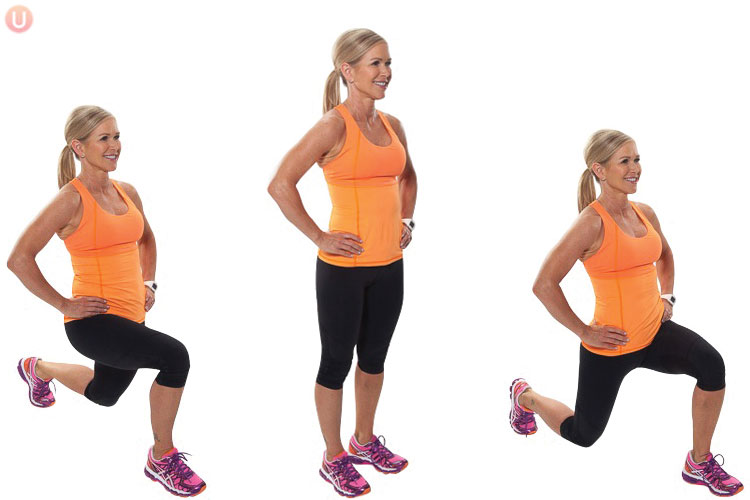 Change to Tricep Dip
Tricep Dip (30 Sec)
Change to Sit Ups
Sit Ups (30 Sec)
Change to Squat
Squat (30 Sec)
Change to Press Up
Press Up (30 Sec)
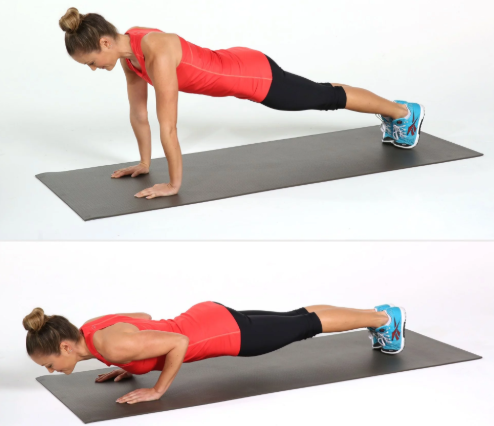 Change to Star Jumps
Star Jumps (30 Sec)
Change to Lunges
Lunge (30 Sec)
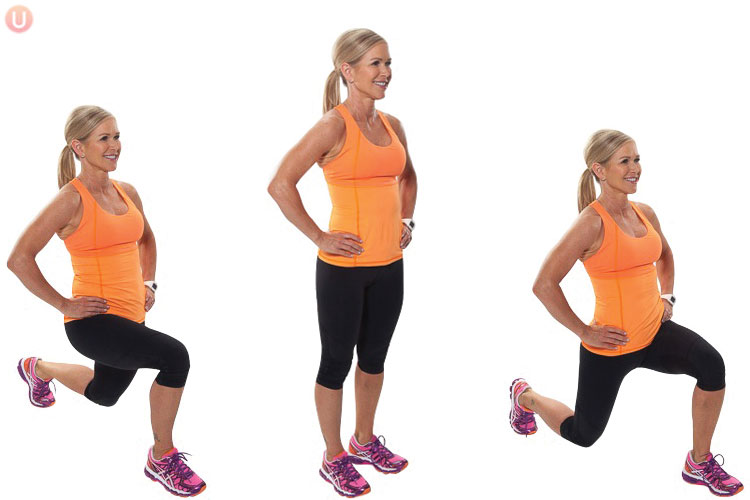 Change to Tricep Dip
Tricep Dip (30 Sec)
Change to Sit Ups
Sit Ups (30 Sec)
Change to Squat
Squat (30 Sec)
Change to Press Up
Press Up (30 Sec)
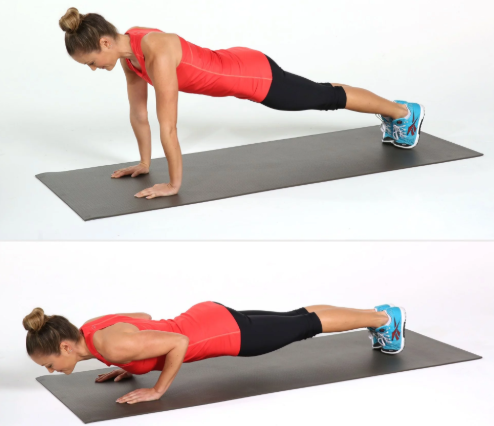 Change to Star Jumps
Star Jumps (30 Sec)
Change to Lunges
Lunge (30 Sec)
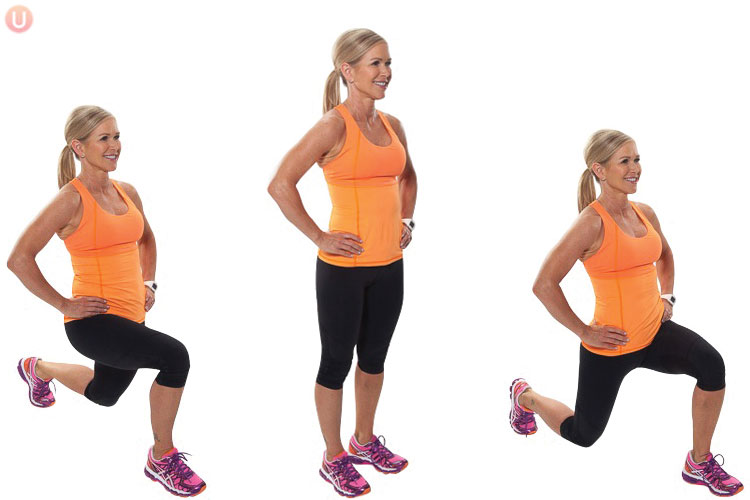 Change to Tricep Dip
Tricep Dip (30 Sec)
Change to Sit Ups
Sit Ups (30 Sec)
Change to Squat
Squat (30 Sec)
Change to Press Up
Press Up (30 Sec)
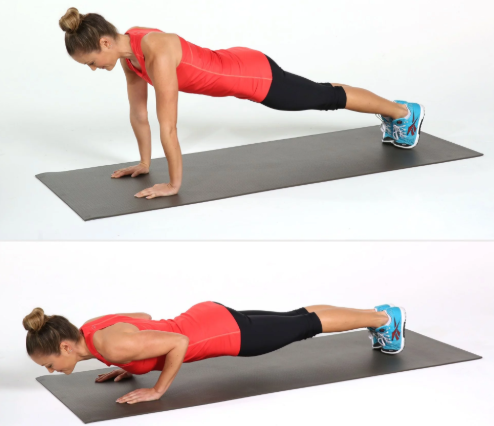 Change to Star Jumps
Star Jumps (30 Sec)
Change to Lunges
Lunge (30 Sec)
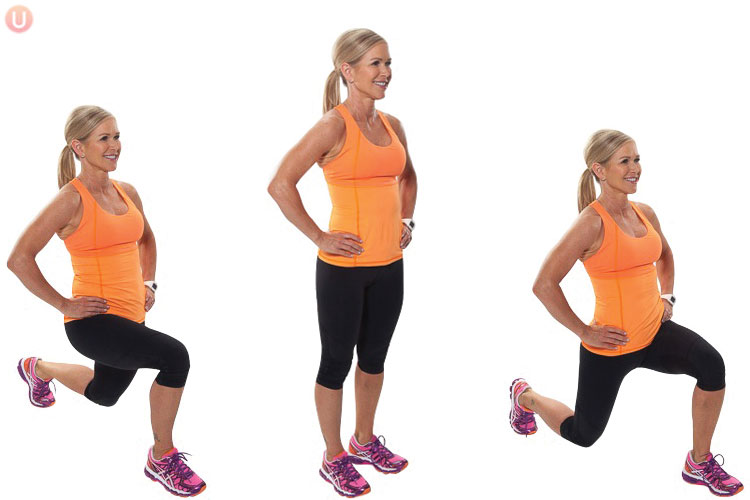 Change to Tricep Dip
Tricep Dip (30 Sec)
Change to Sit Ups
Sit Ups (30 Sec)
8 minute core